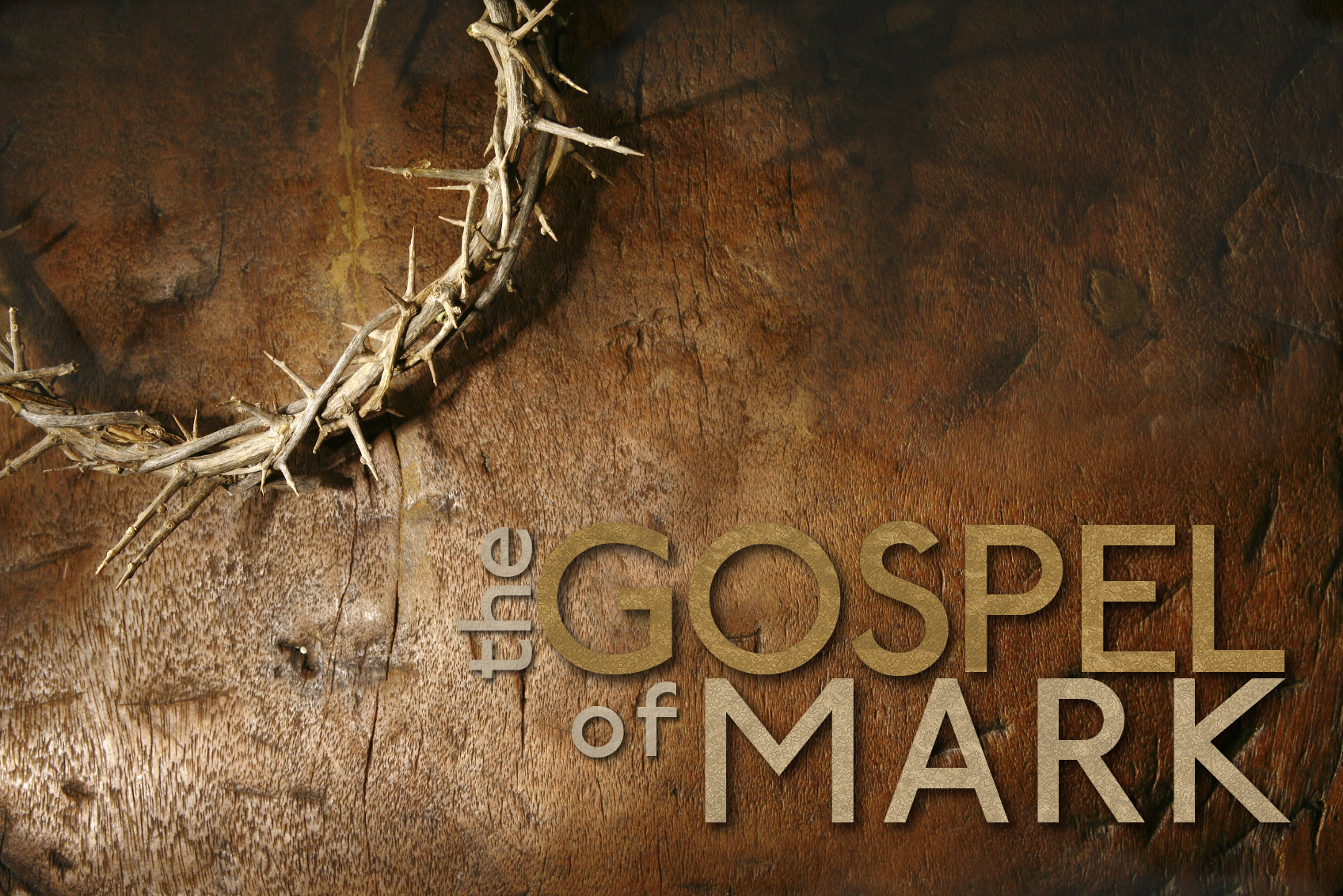 August 2, 2020
Demonstrating Deep Devotion
Mark 14:1-9
(Part 2)
The Authenticity, Affliction and Authority of Jesus Christ, the Son of God
Mark 14:1-5
1 Now the Passover and Unleavened Bread were two days away; and the chief priests and the scribes were seeking how to seize Him by stealth and kill Him; 2 for they were saying, "Not during the festival, otherwise there might be a riot of the people." 3 While He was in Bethany at the home of Simon the leper, and reclining at the table, there came a woman with an alabaster vial of very costly perfume of pure nard; and she broke the vial and poured it over His head. 4 But some were indignantly remarking to one another, "Why has this perfume been wasted? 5 "For this perfume might have been sold for over three hundred denarii, and the money given to the poor." And they were scolding her.
Mark 14:6-9
6 But Jesus said, "Let her alone; why do you bother her? She has done a good deed to Me. 7 "For you always have the poor with you, and whenever you wish you can do good to them; but you do not always have Me. 8 "She has done what she could; she has anointed My body beforehand for the burial. 9 "Truly I say to you, wherever the gospel is preached in the whole world, what this woman has done will also be spoken of in memory of her."
The question
The important question to consider in this moment is not, 

“Did I get anything out of the service?” 

but rather… 

“Did I give glory to God out of a heart prepared to worship?”
The method of devotion (14:3)
While He was in Bethany at the home of Simon the leper, and reclining at the table, there came a woman with an alabaster vial of very costly perfume of pure nard; and she broke the vial and poured it over His head.
The context for devotion
The cost of devotion
The communication of devotion
The misunderstanding of devotion (14:4-5)
4 But some were indignantly remarking to one another, "Why has this perfume been wasted? 5 "For this perfume might have been sold for over three hundred denarii, and the money given to the poor." And they were scolding her.
They were indignant (4a)
They thought the worship to be inefficient (4b-5a)
Psalm 67:1-3
1 God be gracious to us and bless us, And cause His face to shine upon us 2 That Your way may be known on the earth, Your salvation among all nations. 3 Let the peoples praise You, O God; Let all the peoples praise You.
1 Peter 2:8
But you are A CHOSEN RACE, A royal PRIESTHOOD, A HOLY NATION, A PEOPLE FOR God's OWN POSSESSION, so that you may proclaim the excellencies of Him who has called you out of darkness into His marvelous light.
The misunderstanding of devotion (14:4-5)
4 But some were indignantly remarking to one another, "Why has this perfume been wasted? 5 "For this perfume might have been sold for over three hundred denarii, and the money given to the poor." And they were scolding her.
They were indignant (4a)
They thought the worship to be inefficient (4b-5a)
They thought the worship to be ineffective (5c)
1 Corinthians 10:31
“Whether, then, you eat or drink or whatever you do, do all to the glory of God.”
Only One Life
Two little lines I heard one day,Traveling along life’s busy way;Bringing conviction to my heart,And from my mind would not depart

Only one life, twill soon be past,
Only what’s done for Christ will last.Only one life, yes only one,Soon will its fleeting hours be done
Only One Life
Then, in ‘that day’ my Lord to meet,And stand before His Judgement seat;Only one life,’twill soon be past,Only what’s done for Christ will last.
 
Only one life, the still small voice,Gently pleads for a better choiceBidding me selfish aims to leave,And to God’s holy will to cleave
Only One Life
Only one life, ’twill soon be past,Only what’s done for Christ will last.
Only one life, a few brief years,Each with its burdens, hopes, and fears; 
Each with its clays I must fulfill,living for self or in His will;Only one life, ’twill soon be past,Only what’s done for Christ will last.
Only One Life
When this bright world would tempt me sore,When Satan would a victory score;When self would seek to have its way,Then help me Lord with joy to say; 
Only one life, ’twill soon be past,Only what’s done for Christ will last.
Give me Father, a purpose deep,In joy or sorrow Thy word to keep
Only One Life
Faithful and true what e’er the strife,Pleasing Thee in my daily life;Only one life, ’twill soon be past,Only what’s done for Christ will last.
 
Oh let my love with fervor burn,And from the world now let me turn;Living for Thee, and Thee alone,Bringing Thee pleasure on Thy throne
Only One Life
Only one life, “twill soon be past,Only what’s done for Christ will last.
Only one life, yes only one,Now let me say,”Thy will be done”;
And when at last I’ll hear the call,I know I’ll say “twas worth it all”;Only one life,’twill soon be past,Only what’s done for Christ will last.”
Only One Life
Only one life, ’twill soon be past,Only what’s done for Christ will last.And when I am dying, how happy I’ll be,If the lamp of my life has been burned out for Thee
Mark 8:36-37
36 For what does it profit a man to gain the whole world, and forfeit his soul? 37 For what will a man give in exchange for his soul?
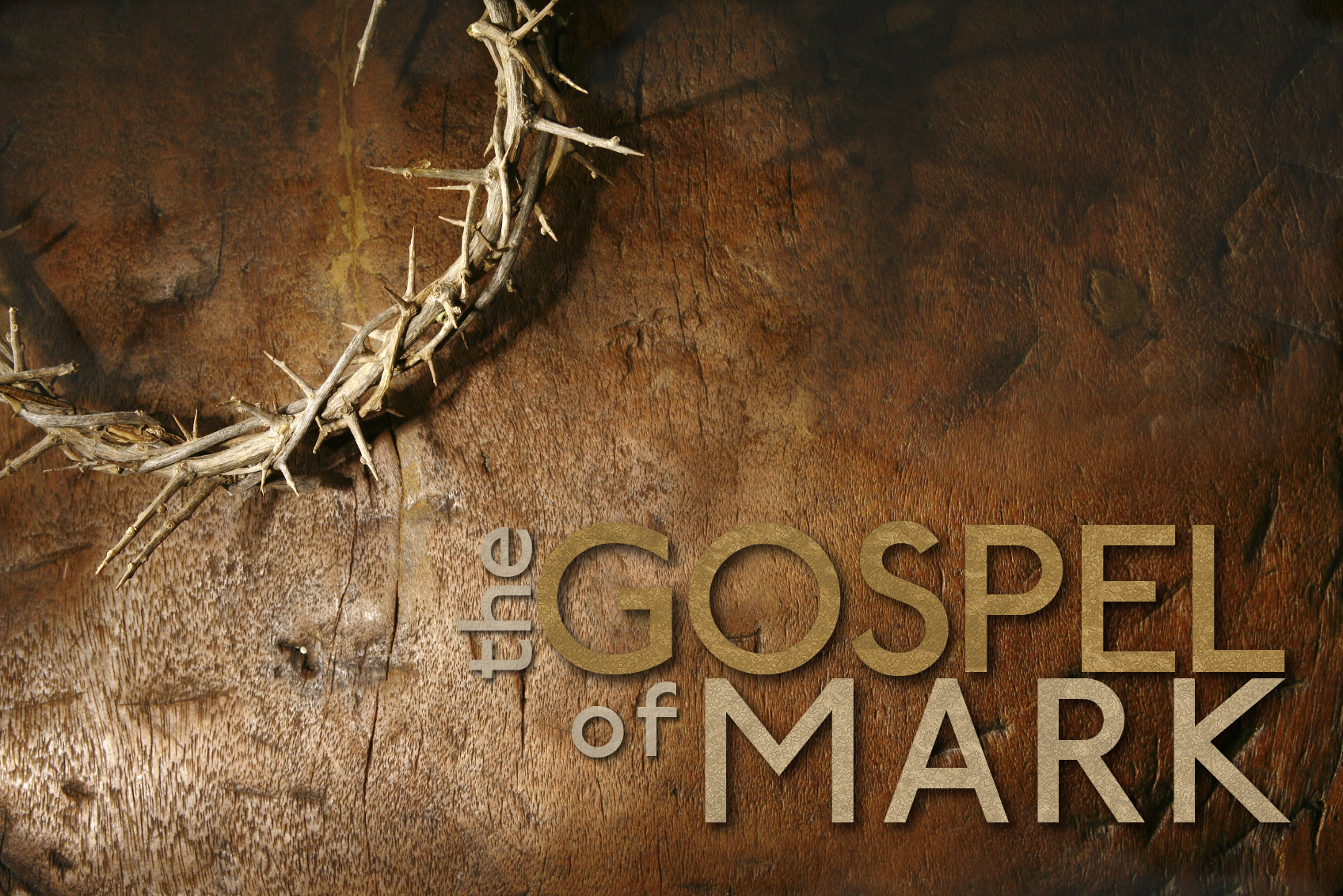 August 2, 2020
Demonstrating Deep Devotion
Mark 14:1-9
(Part 2)
The Authenticity, Affliction and Authority of Jesus Christ, the Son of God